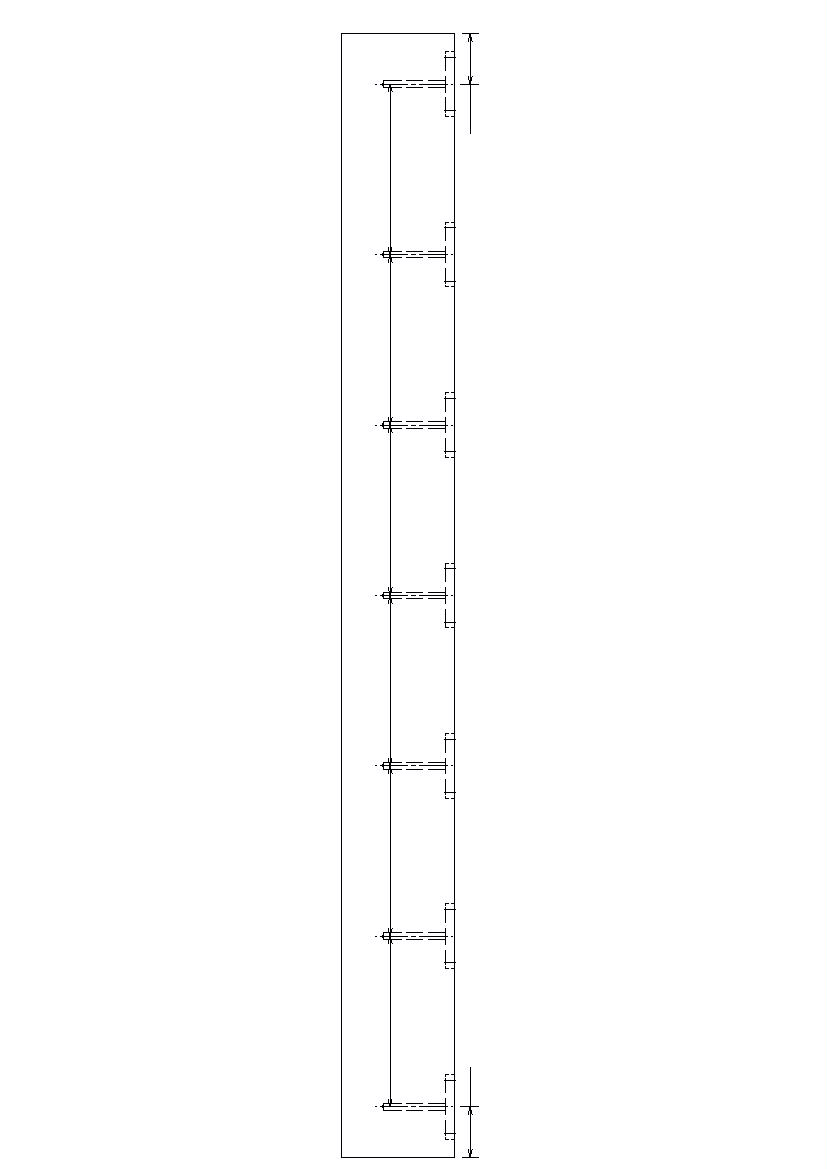 7 Halterungen individueller Abstand
Draufsicht
330 mm
330 mm
1/6
1/6
1/6
1/6
1/6
1/6